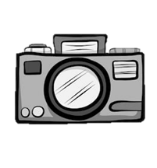 Deeper Learning…
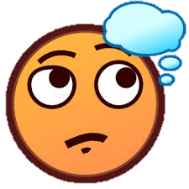 Picture This…
Key Vocabulary…
WHAT IS RUSSIAN ARCHITECTURE?
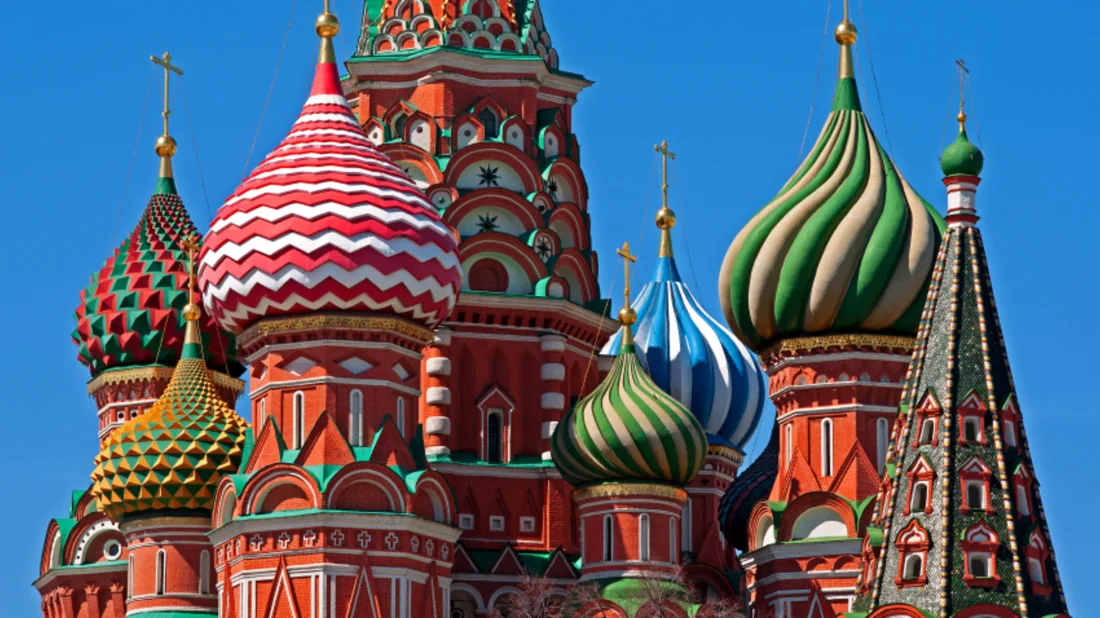 Russian architecture has long been known for its distinctive style. While most of the country's iconic buildings as we known them were constructed in the 1870s-1890s, there are some later outstanding examples, too. 

Wood was probably the most popular construction material in traditional Russian architecture. Building in huge territories surrounded by forests, this was the best choice for houses, churches, and town walls. The material was often carved into different shapes and coloured to add decorative elements to the buildings.
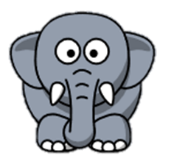 Always remember…
Y8 KNOWLEDGE ORGANISER: Russian Architecture.
St. Basil’s Cathedral
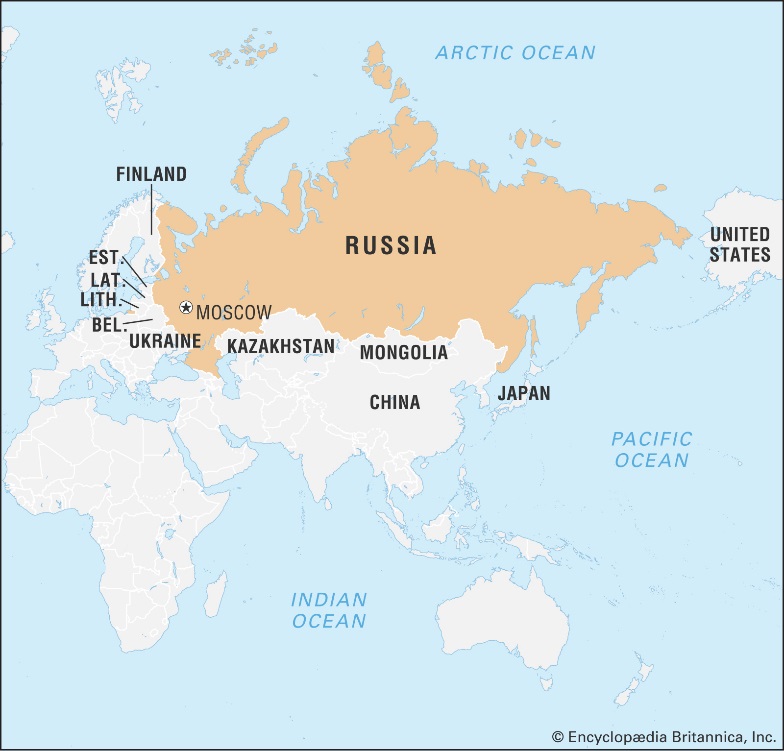 The Big Question…
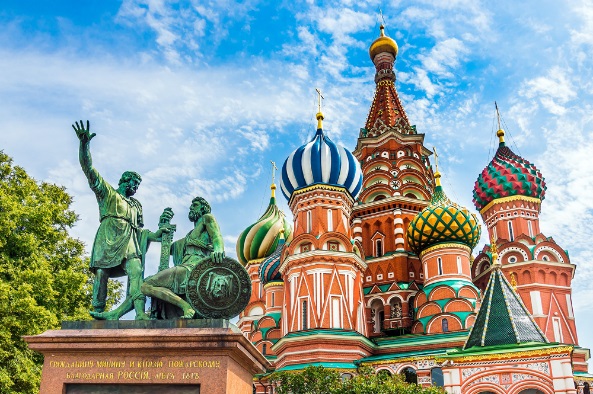 Tint.
NEXT STEPS: 

How could you create your own piece of architecture?

What material could you use to recreate the grandeur of St. Basil’s Cathedral?
Activity: Make a list of what you think the dome or Terem roof looks like? Thinks about everyday objects i.e. sweets?